TRADITIONAL TECHNOLOGIES TO SUPPORT AGILE/VIRTUAL ENTERPRISE INTEGRATION
PERTEMUAN 10
AGUNG MULYO WIDODO
TEKNIK INFORMATIKA
KEMAMPUAN AKHIR YANG DIHARAPKAN
How Traditional Tools Support Agile/Virtual Enterprise Integration
Costs of Subcontracting
Cost-and-Effort Model for Traditional Internet-Based A/VE Integration
[Speaker Notes: a]
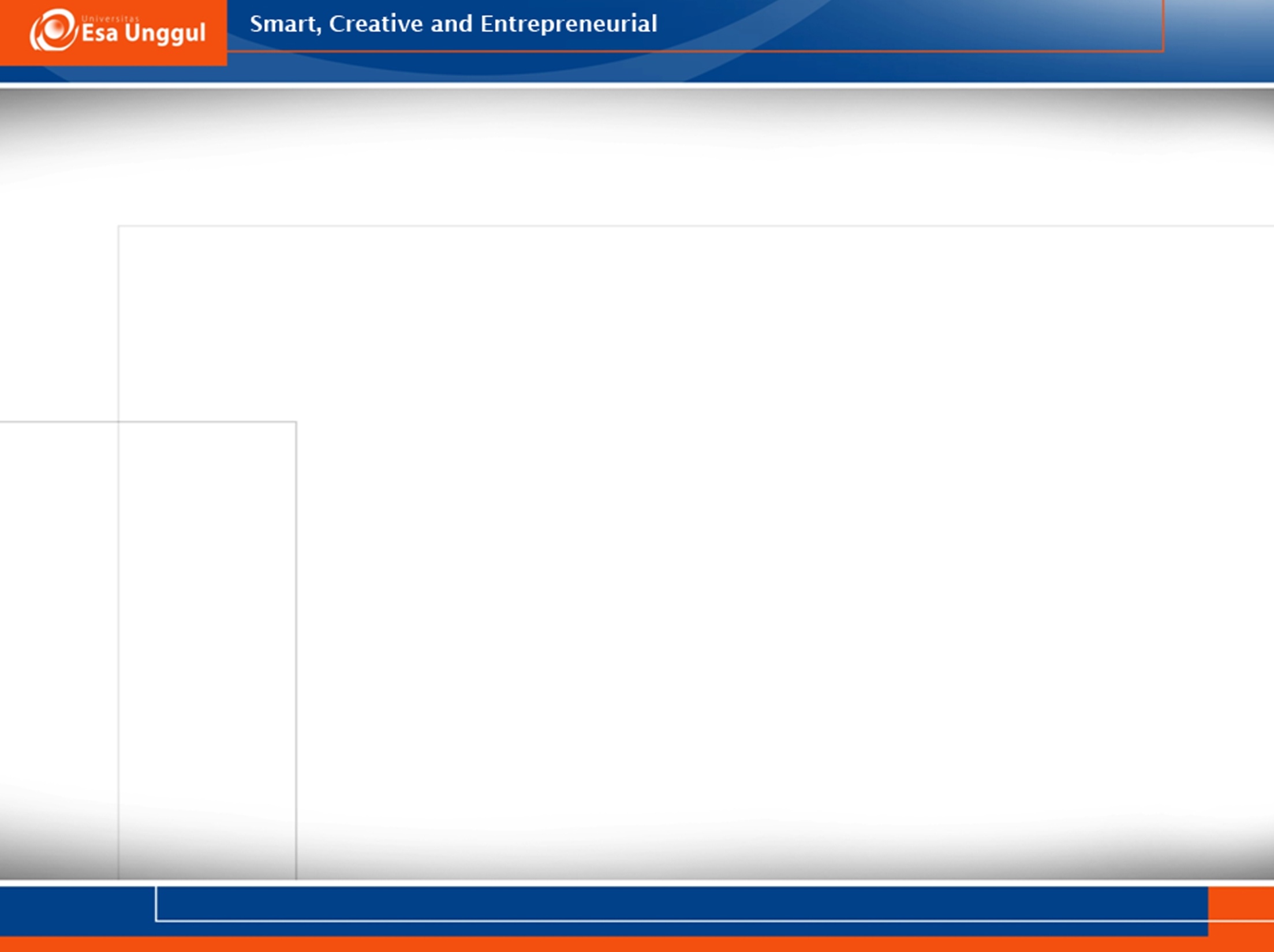 REFERENSI
Mehandjiev N, Grefen P.(Eds), “Dynamic Busisness Process Formation for Instant Virtual Enterprises” Springer,Verlag-Limited London, 2010.
Wolf C., Halter E.M,”Virtualization from the Desktop to The Eterprises”, Springer,Verlag-Limited London, 2005.
CunhaCruz M.M, Putnik G.D,” Agile Virtual Enterprise”, Idea Group Inc., 2006.
Protogeros N.,”Agent and Web Service Technologies in Virtual Enterprises”, IGI Global 2008.
How Traditional Tools Support Agile/Virtual Enterprise Integration
Examples of such developments towards VE integration include:
Agent technology, a promising approach to support electronic market brokerage and electronic negotiation; and
Environments for virtual enterprise integration, as the electronic marketplaces, most of them supporting transaction facilities, negotiation and Electronic contracting.
How “traditional” Internet-based tools (WWW search engines, WWW directories, electronic mail and e-marketplaces) can be used to support some of the functionalities required by the A/VE model,  analyses costs of subcontracting, and introduces a cost-and-effort model that traduces the activities of A/VE integration that can be undertaken with the support of these traditional tools.
The traditional way (using traditional tools) of searching partners, negotiating, etc., in order to create or reconfigure an A/VE, does not refer to paper-based methods, but to Internet-based methods. The traditional way can be supported by:
Internet search engines and Internet directories that help users to find items by using keywords, supporting the information phase, in particular to find new sources. This method supports the search for basic and complex resources. After identifying the search domain (the set of resources providers corresponding to the results of the search using keywords), the process is performed by visiting the resources providers’ Web pages, to evaluate their potential, resulting in the negotiation domain identification, followed by contacts by e-mail, exchange of information concerning the resources requirements, negotiation, and contractualisation. None of these are supported by computer-aided tools for selection, negotiation and contractualisation.
Internet-based catalogues that allow buying organizations to browse, search, and/or place orders online. They combine and extend many features of existing channels, such as the content of printed catalogues, the  convenience of online shopping, and the searching capability. Additionally, they allow all parties to immediately track orders electronically.
A growing number of Internet-based online auctions and bidding systems supports the negotiation phase by providing a simple negotiation mechanism although yet confined to price.
The electronic marketplaces, namely those for indirect procurement, such as office supplies or computer equipment (i.e., non-production-related procurement), that let buyers combine catalogues from several suppliers, check the availability of items, place and track orders, and initiate payment over the Internet. Some e-marketplaces offer negotiation tools, support payments and contractualisation, but not in an integrated way.
Costs of Subcontracting
A critical aspect of subcontracting is to define the terms of the relationship, a process that involves the governance structure of ownership and the contract. In an ideal world, a firm makes an informed assessment of the relevant costs, benefits and risks of outsourcing versus internal procurement (Clemons, Hitt, & Snir, 2000); if there exists a profitable outsourcing opportunity, the client and the suppliers enter into a contract with a full knowledge of the nature of the resource to be provided and the capabilities of the suppliers. This contract covers all aspects of the resources to be delivered and payments to be made, including contingency plans for unforeseen events. Both parties are fully aware of the terms of the contract and if they are not met, appropriate actions can be enforced by a third party, such as a court or arbitrator.
While market-based transactions offer the potential for lowering cost or improving profitability, there are also costs associated with procuring services. The costs of outsourcing are composed of both the explicit cost of carrying out the transaction as well as hidden costs due to coordination difficulties and contractual risks. To Besanko et al. (1996), the major costs associated with subcontracting include: (1) the costs of coordination between steps in the vertical chain, (2) The leakage of private information, and (3) transaction costs.
Leakage of Private Information :  A firm’s private information is information that no one else knows, and gives a firm an advantage in the market (Besanko et al., 1996). It may concern to production know-how, product design or consumer information, but when firms use the market to subcontract, they risk losing control of such type of information (Besanko et al., 1996). The A/VE integration using traditional tools has no means to avoid or to reduce this risk. The Market of Resources can enforce participants to respect that information and, when it is proven a leakage of information, the contracts prevent an indemnity and/or the expulsion from the Market of Resources of the entity that failed to accomplish the duty of seal.
Transaction Costs : Transaction Cost Theory (Coase, 1937; Williamson, 1975) is an often employed framework in a firm’s choice between internalised, vertically integrated structures, and the use of external market agents for carrying out activities that constitute its value system. It can be used to articulate the decision process whereby firms either “make or buy” an intermediary function, that is, whether the firm decides to internalise the function within its organisational boundaries or It chooses to rely on the market.
Transaction costs : include the time and expense of negotiating, writing and enforcing contracts. They include the adverse consequences of opportunistic behaviour, as well as the costs of trying to prevent it.
Transaction costs can be decomposed into four separate costs, related to transacting search costs, contracting costs, monitoring costs and enforcement costs (Williamson, 1985). The meaning of these costs is (Dyer & Wujin, 1997):
Search costs: Costs of gathering information to identify and evaluate potential trading partners;
Contracting costs: Costs associated with negotiating and establishment of contract;
Monitoring costs: Associated with monitoring the accomplishment of the contract and ensure that each party fulfils the predetermined set of obligations;
Enforcement costs: Costs associated with ex post haggling and sanctioning a trading partner that does not respect the contract.
Cost-and-Effort Model for Traditional
Internet-Based A/VE Integration
Traditional E-Based A/VE Integration, Main Activities : 

The activities to perform in order to create a new A/VE (or to reconfigure an existing A/VE) that are of possible support by traditional Internet-based tools are the following: 
A/VE Request : Undertaken by the “owner” of the A/VE, this activity corresponds to the preparation and the start of the search process, using one of the following methods: (1) the identification of the most appropriate directories/yellow pages Web categories to combine in order to address the potential resource providers for the required resource(s); (2) the execution of a search on the WWW using a search engine and a specific group of keywords that may allow the discovery of the potential resource providers or even (3) the submission of a request to a suitable electronic marketplace. It involves the preparation of the search and the start of the search process (for instance the request to be made to the e-procurement service, or the WWW search). Although in the traditional method, the activity of A/VE Request integrates only this subactivity, designated A/VE Design, we are using this classifications to allow the integration of this model with the Market of Resources cost-and-effort model. The result of the A/VE Request corresponds to the designated search domain, the domain where the eligible resources will be searched.
Resources Search and Selection: Involves the analysis within the search domain (the results of the WWW search), by contacting the resources providers of the search domain or visiting its Web pages, in order to identify the eligible resources providers; negotiation will take place within the set of eligible resources providers, to select the candidate providers for integration and finally the selection of the best available solution to the A/VE. If using an e-marketplace, this step of eligible resources identification can be automated. Possible negotiation methods are: (1) manual direct negotiation (through request for bids, or individually with each eligible resource provider), if directly searching the WWW; (2) auction/reverse auction if using an online auction service; and (3) possibly automated (reverse auction), if using an e-marketplace.
A/VE Integration (contractualisation and establishment of the network): Some traditional mechanisms can support automated contractualisation (e-contracts), otherwise it must be done manually, as well as contract management. None of the methods support enforcement, as far as our research has confirmed, neither offer monitoring and coordination mechanisms.
THANK YOU